Figure 6. Schematic diagram illustrating a proposed model of temporal flexibility of memory processing mediated by ...
Cereb Cortex, Volume 18, Issue 6, June 2008, Pages 1407–1414, https://doi.org/10.1093/cercor/bhm172
The content of this slide may be subject to copyright: please see the slide notes for details.
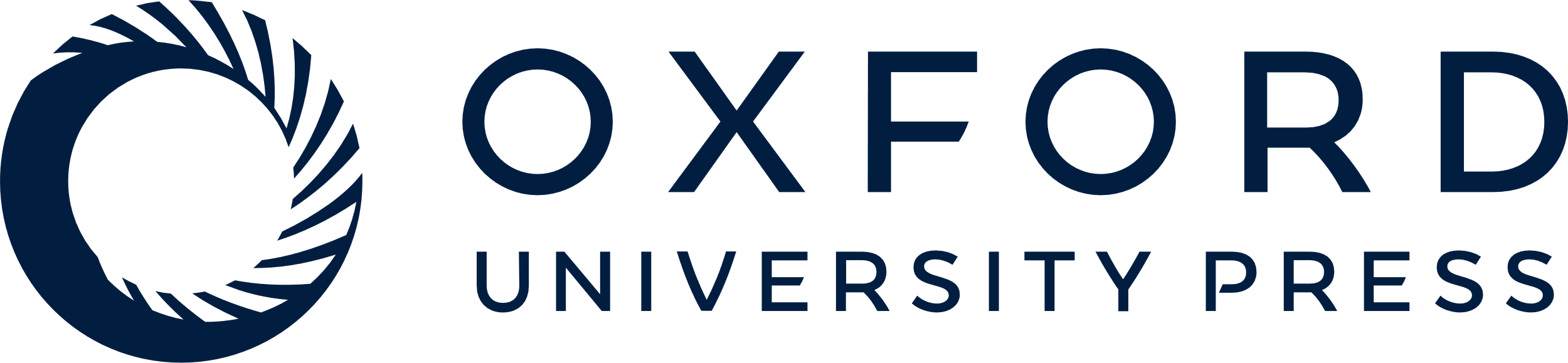 [Speaker Notes: Figure 6. Schematic diagram illustrating a proposed model of temporal flexibility of memory processing mediated by HPC–PFC interaction and its regulation by the mesocortical DA system in the PFC. (A) Information processed in the HPC is optimally incorporated into the PFC in a manner that is dependent on D1 receptor activation. This information is further processed within the PFC via a D2 receptor–dependent mechanism. As a consequence, the D1 antagonist disrupts incorporation of HPC information into the PFC, whereas the D2 antagonist disrupts intra-PFC information processing, both of which lead to a deficit in prospective memory. In contrast, stimulation of D1 and D2 receptors in the PFC alters HPC-based retrospective memory processing, suggesting that these systems affect the feedback of information from the PFC into the HPC that occurs via an indirect pathway. (B) A model that accounts for PFC DA regulation of temporal flexibility of retrospective and prospective memory processing. A relationship between the inverted U shape of D1 and D2 receptor stimulation and the amount of DA release is advanced to explain the mechanism underlying the ability to switch from retrospective to prospective memory processing. Lower DA release activates primarily the extrasynaptic D1 receptors, whereas higher DA release preferentially activates D2 receptors. At the DA release [DA]th, D2 activation is larger than D1 activation, which may be a point at which retrospective memory is translated into prospective information processing. In this study, such a threshold of DA release may be reached in the 5- and 7-arm task conditions. DA agonists and antagonists shift this D1- and D2-dependent inverted U shape activation toward the left or right, respectively. Theta frequency coupling between the HPC and PFC is proposed to induce DA release that is sufficient to activate the D1 receptors but is below the threshold for optimal D2 activation. On the other hand, gamma oscillations within the PFC is proposed to induce DA release that is sufficient to activate D2 receptors.


Unless provided in the caption above, the following copyright applies to the content of this slide: © The Author 2007. Published by Oxford University Press. All rights reserved. For permissions, please e-mail: journals.permissions@oxfordjournals.org]